Standards & Regulations
Team G RoboGraphers
Gauri,   Tiffany,   Rohit,   Jimit,   Sida
March 23, 2016
‹#›
RoboGraphers
Agenda
IEEE 208-1995:                                                                                                    IEEE Standard on Video Techniques: Measurement of Resolution of Camera Systems, 1993 Techniques

ISO 13482:2014:
Robots and robotic devices -- Safety requirements for personal care robots
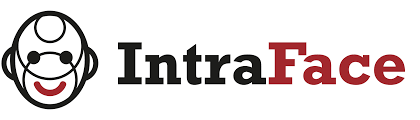 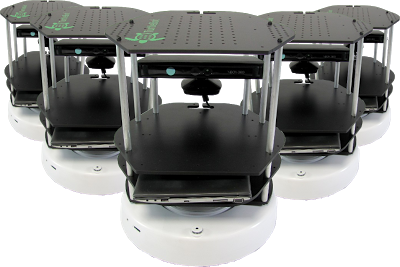 ‹#›
RoboGraphers
IEEE 208-1995:
Standard on Video Techniques
Measurement of Resolution of Camera System
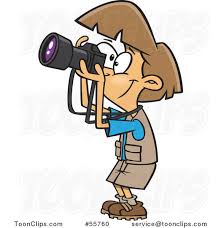 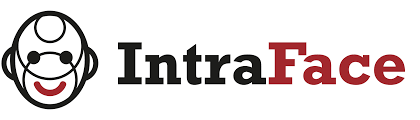 ‹#›
RoboGraphers
What’s it for: Camera Resolution
The methods for measuring the resolution of camera systems are described.
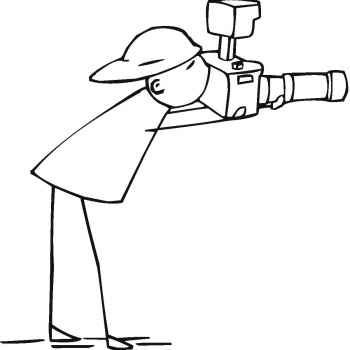 ‹#›
RoboGraphers
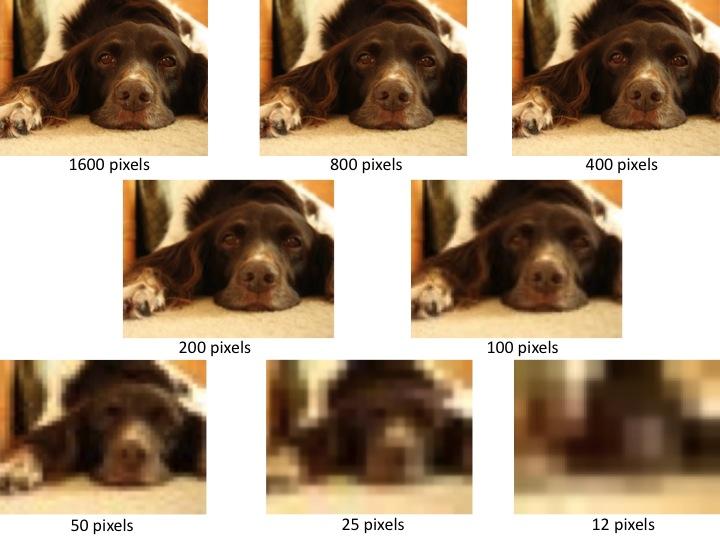 Sad...
‹#›
RoboGraphers
Applicability
‹#›
RoboGraphers
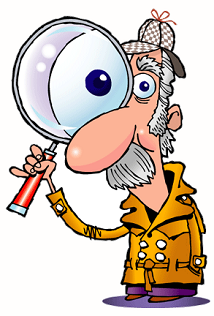 Applications
For users and manufacturers to quantify the limit where fine detail contained in the original image is no longer reproduced by the camera system.
For laboratory measurements and for proof-of-performance specifications for a camera.
‹#›
RoboGraphers
Parameters for Measurement
Resolution
Resolution quantifies how close lines can be to each other and still be visibly resolved.
‹#›
RoboGraphers
Parameters for Measurement
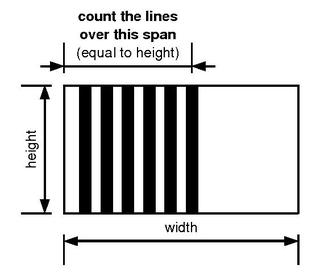 Television Lines
Maximum number of alternating light and dark vertical lines that can be resolved per picture height.
‹#›
RoboGraphers
Parameters for Measurement
Limiting Resolution
Maximum number of lines per picture height discriminated from a test chart.
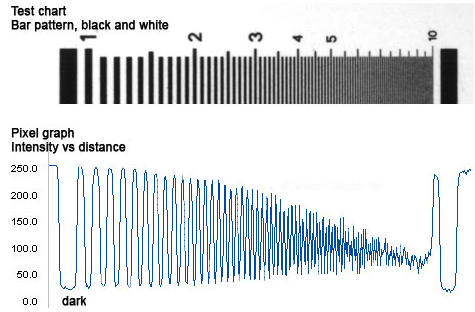 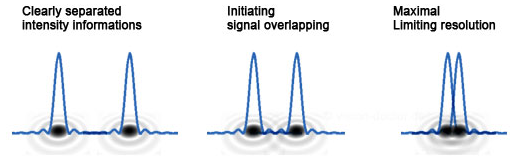 ‹#›
RoboGraphers
Measurement Equipments
Test Chart
IEEE Resolution Chart, 1993
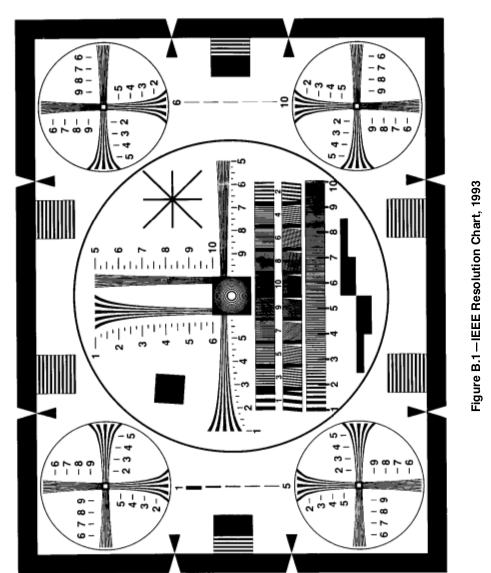 What can be measured: resolution, scanning linearity, aspect ratio, interlacing, shading, streaking, and ringing.
‹#›
RoboGraphers
Measurement Equipments
Picture Monitor
A monochrome monitor is recommended to measure the resolution of a camera system.
‹#›
RoboGraphers
Measurement Procedure
Measurement Technique
Measurement of limiting resolution
Measurement of horizontal resolution response of camera systems
Conditions
Scanning and interlace
Shading
Nonlinear video signal processing
Image enhancement
Streaking and ringing
Focus
Light level
Signal component to be measured
Presentation of Data
Quantitative data presentation
Graphical data presentation
‹#›
RoboGraphers
Relevance in our system
‹#›
RoboGraphers
Camera in RoboGraphers!
Can’t detect April tag’s exact position
&&
Can’t get person’s face position
&&
Can’t extract person’s facial expression
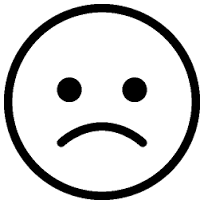 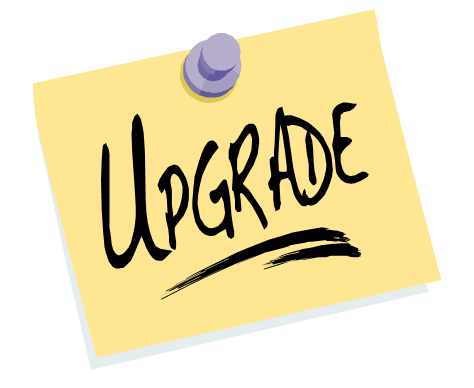 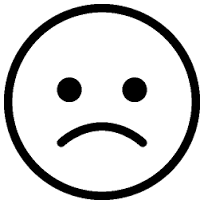 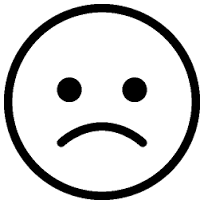 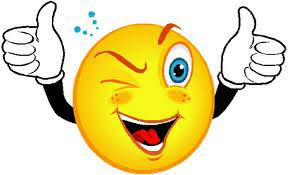 Upgrading Hardware !
‹#›
RoboGraphers
Camera in RoboGraphers!
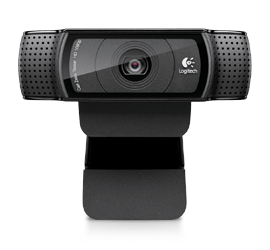 Brand: Logitech C920
Resolution: 1920 x 1080 pixels
Photo Quality: 15MP
Focus Type: 20-step autofocus
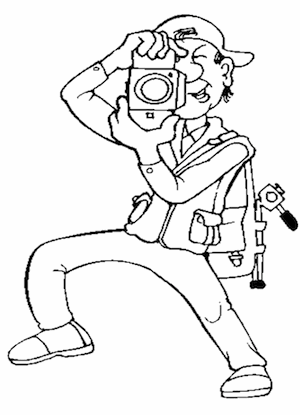 ‹#›
RoboGraphers
Camera in RoboGraphers!
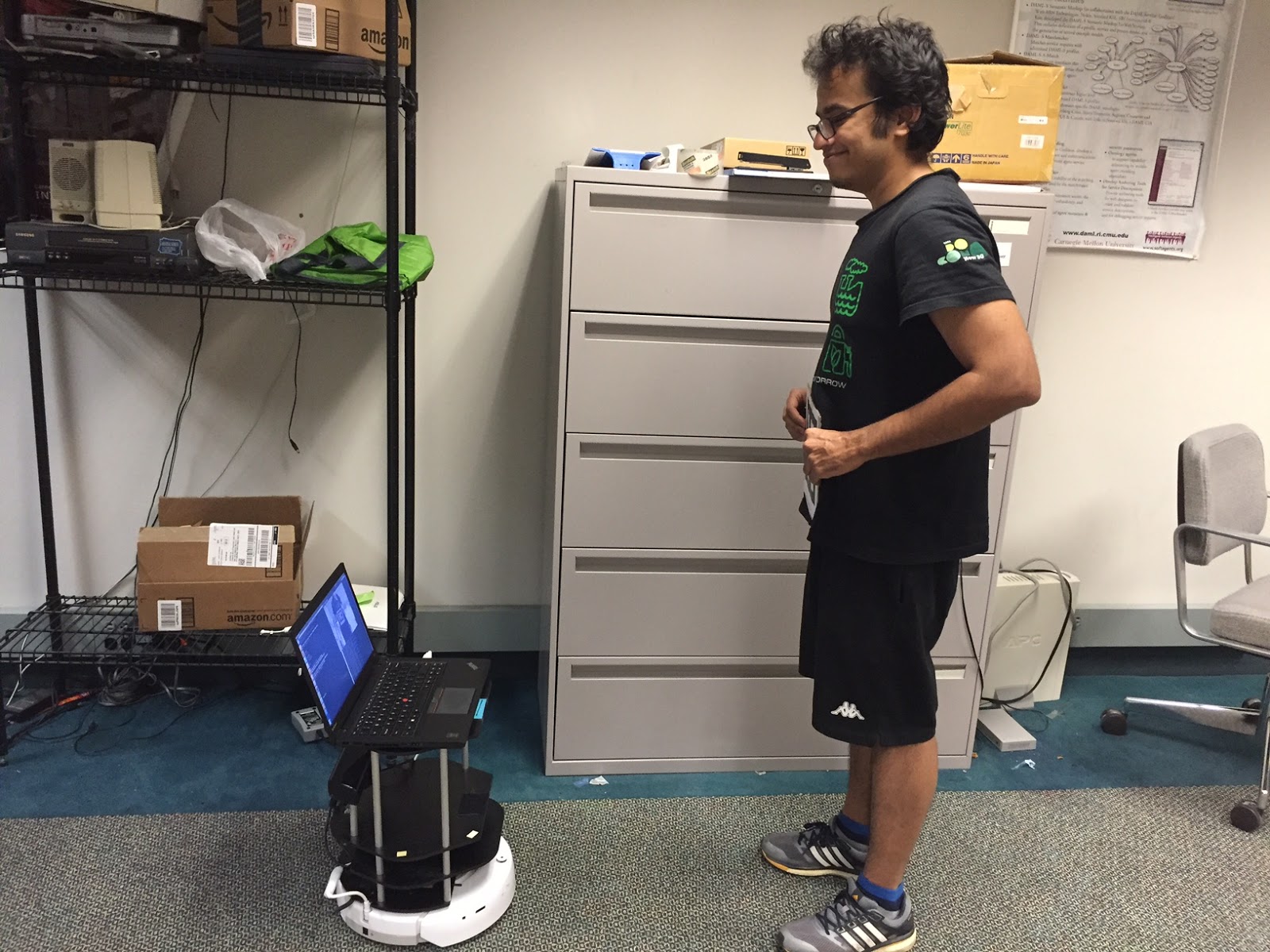 ‹#›
RoboGraphers
Camera in RoboGraphers!
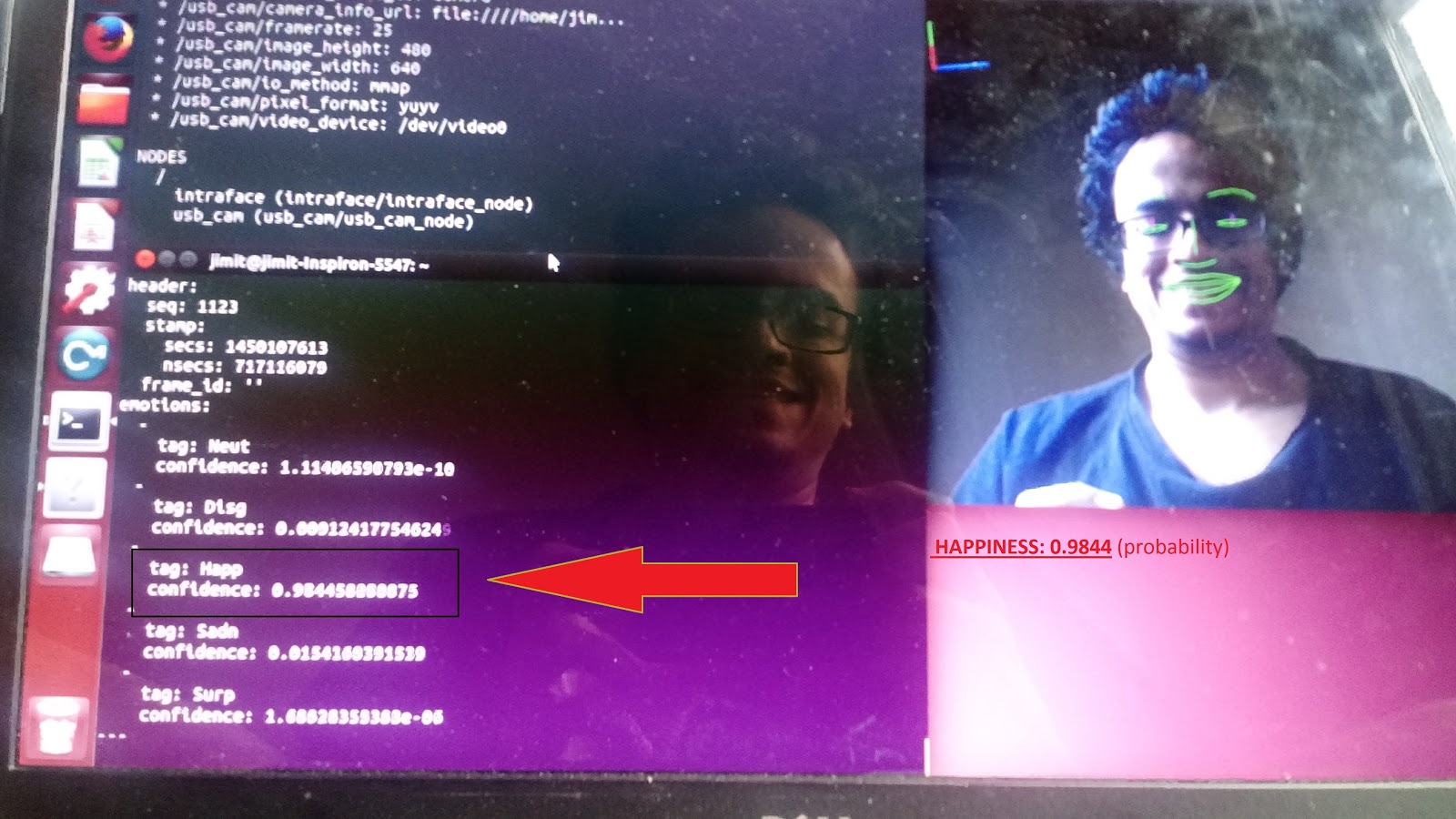 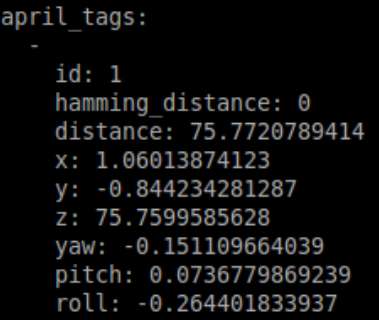 ‹#›
RoboGraphers
ISO 13482 : 2014:
Robots and robotic devices -- Safety requirements for personal care robots
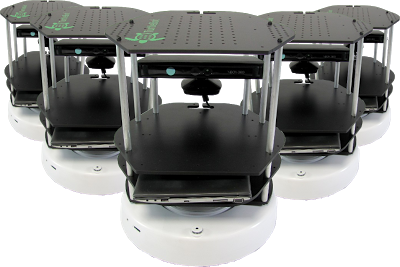 ‹#›
RoboGraphers
What’s it for: Personal Care Robots
ISO 13482:2014 specifies requirements and guidelines for the inherently safe design, protective measures, and information for use of personal care robots.
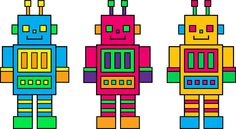 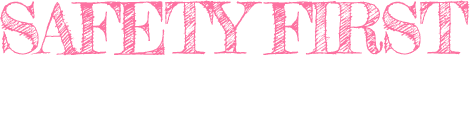 ‹#›
RoboGraphers
Why do we need this?
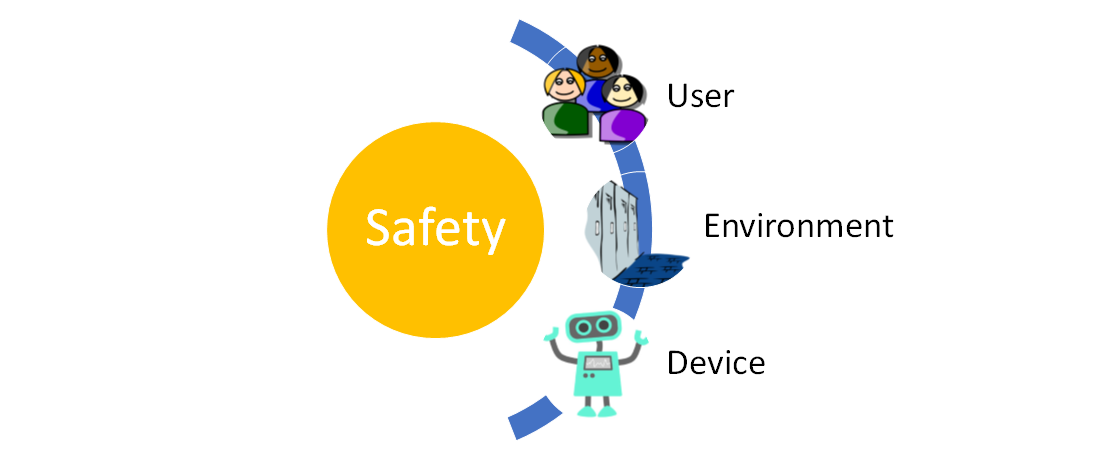 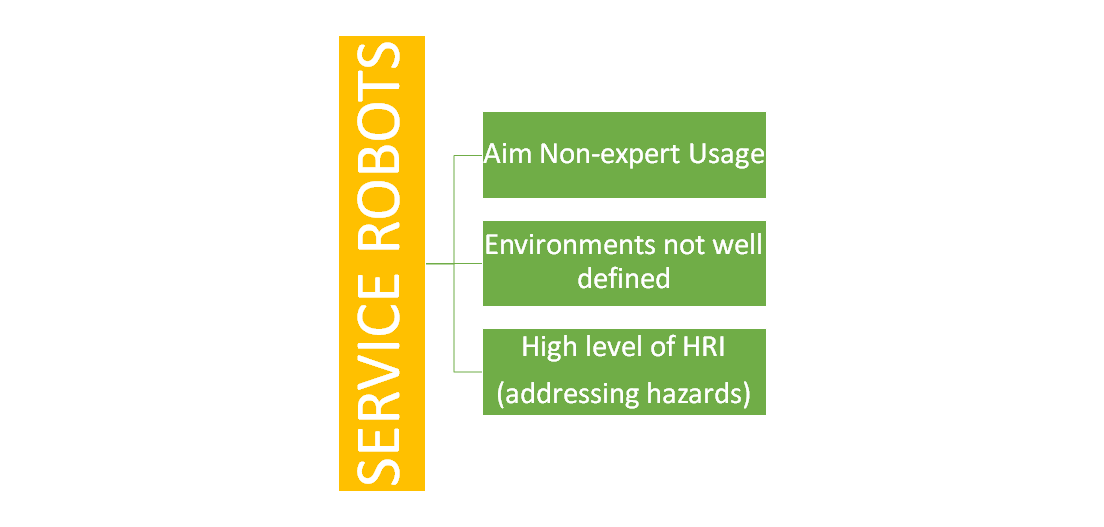 ‹#›
RoboGraphers
Applicability
‹#›
RoboGraphers
Where is it applicable?
The earthbound robots that typically perform tasks to improve the quality of life of intended users, irrespective of age or capability.
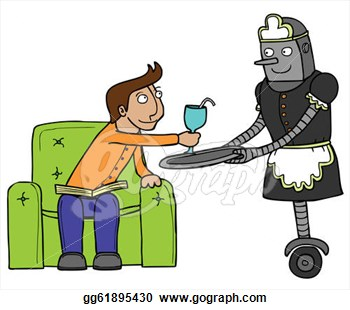 ‹#›
RoboGraphers
Where is it applicable?
Mobile servant robot
service robot that performs actions contributing directly towards improvement in the quality of life of humans
 Physical assistant robot
personal care robot that is capable of travelling to perform servicing tasks in interaction with humans, such as handling objects or exchanging information
 Person carrier robot
personal care robot that physically assists a user to perform required tasks by providing supplementation or augmentation of personal capabilities
‹#›
RoboGraphers
Where is it not?
— robots travelling faster than 20 km/h
— robot toys
— water-borne robots and flying robots
— industrial robots
— robots as medical devices
— military or public force application robots
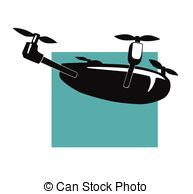 ‹#›
RoboGraphers
How does our system fit?
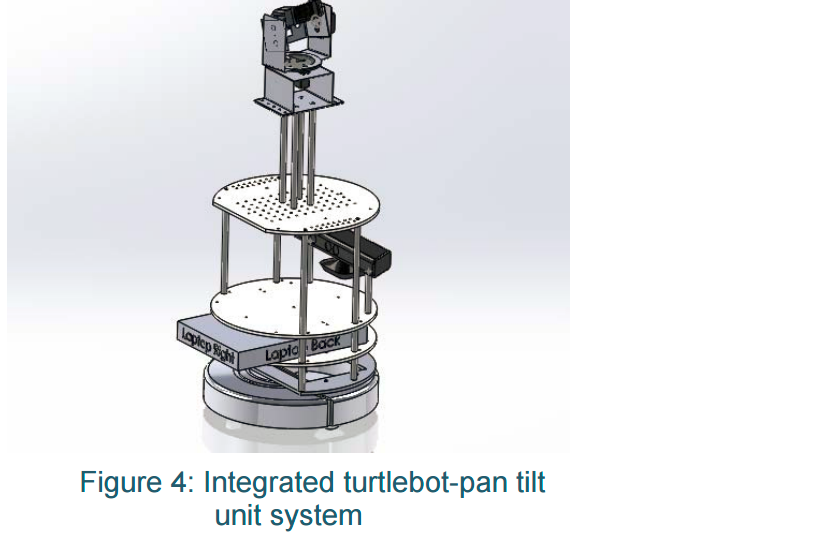 — Turtlebots travel at speeds less than 20 km/h
— Earth-bound robots
— Mobile photo-clicking service robots for humans 
— Physical assistant robots for the photographers
— Performs tasks by exchanging information
‹#›
RoboGraphers
Prescriptions
‹#›
RoboGraphers
Safety Related Parameters for Measurement
Safety-related object human, domestic animal, or property to be protected from harm
Safety-related obstacle object, obstacle, or ground condition which can cause harm to robot
Safety-related speed limit upper boundary of speed that a certain point of a personal care robot may reach without creating an unacceptable risk 
Safety-related force limit upper boundary of force that a certain point of a personal care robot can exert against a human, or other surrounding objects without creating an unacceptable risk
Safety-related surface condition adverse conditions of travel surface for a mobile personal care robot, eg., slipping, rolling over
‹#›
RoboGraphers
Operational spaces for personal care robots
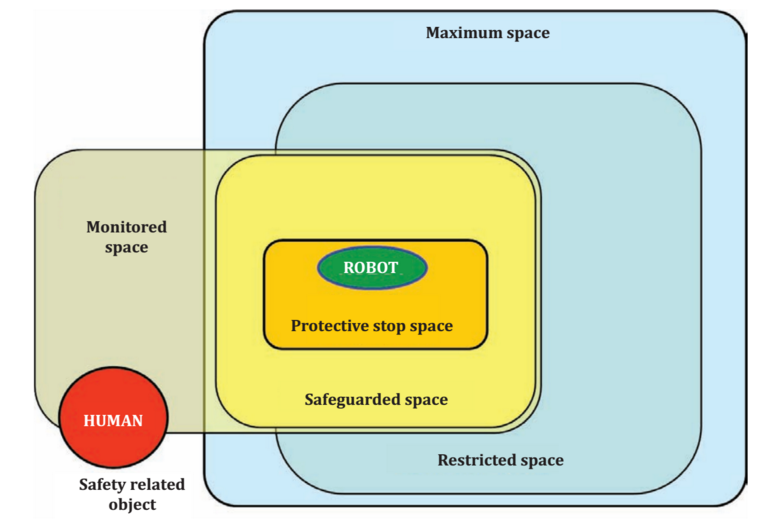 ‹#›
RoboGraphers
Operational spaces for personal care robots
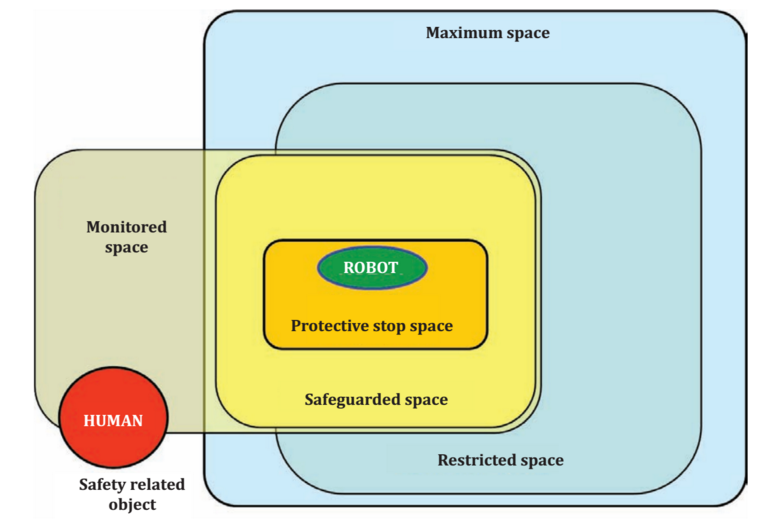 Space in which personal care robot will perform a protective stop if a safety-related object enters it
‹#›
RoboGraphers
Operational spaces for personal care robots
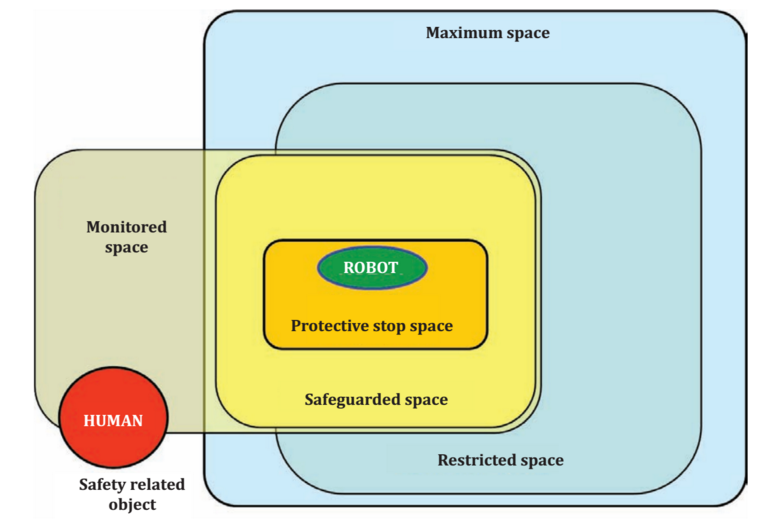 space in which the personal care robot initiates a safety-related function if a safety-related object is detected within it
‹#›
RoboGraphers
Operational spaces for personal care robots
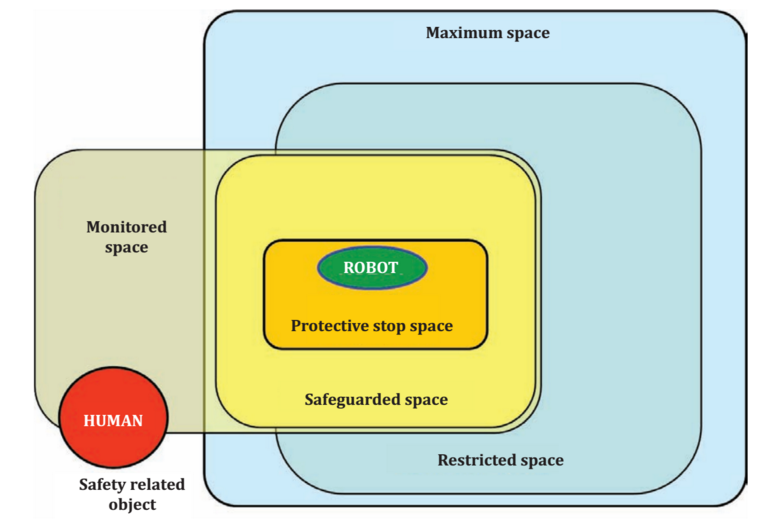 space observed by sensors available to the personal care robot in which a safety-related object is detected
‹#›
RoboGraphers
Operational spaces for personal care robots
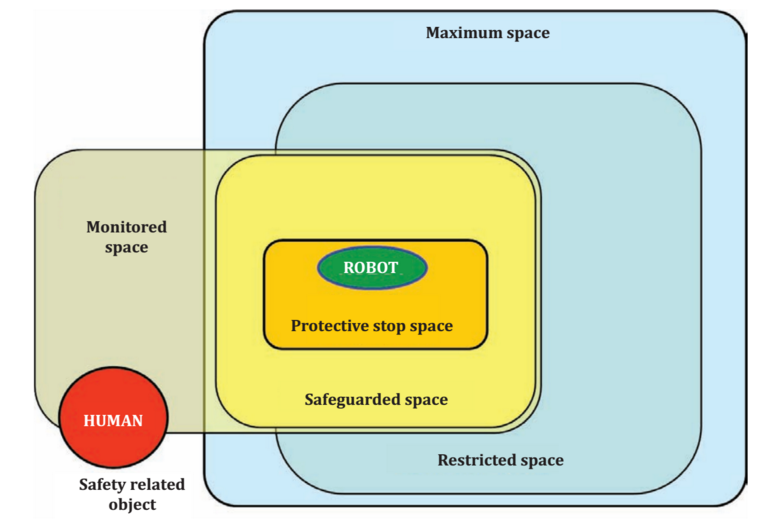 volume which can be swept by the moving parts of the robot as defined by the manufacturer, plus the volume which can be swept by manipulators and payloads
‹#›
RoboGraphers
Operational spaces for personal care robots
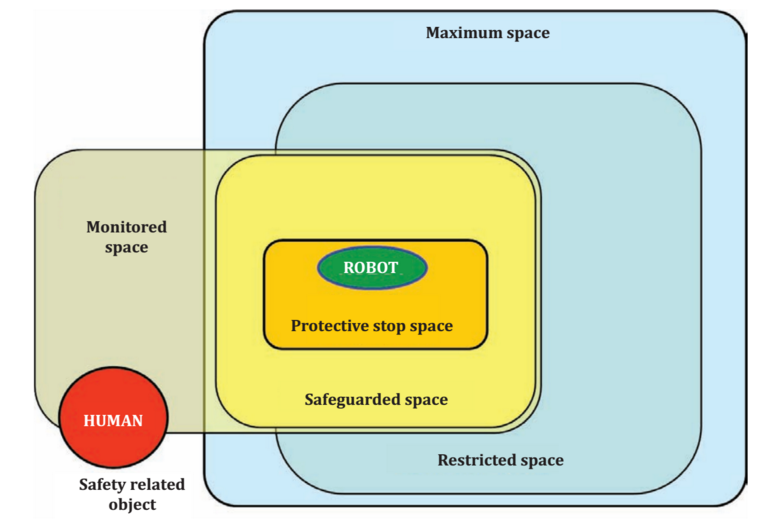 portion of the maximum space (3.18.1) confined by limiting devices that establish boundaries which will not be exceeded by the robot
‹#›
RoboGraphers
Hazards and Associated Safety Clauses
Battery Charging Hazards:
Battery overload
Charging of deeply discharged batteries 
Contact with live battery terminals 
Battery short-circuit
Safety Clauses:
Charging contacts and plugs shall be designed in a way that accidentally touching live parts is prevented (e.g. caps for plugs and outlets). 
Voltage between charging contacts shall conform to appropriate standards.
Battery charging currents shall be chosen to be as low as reasonably practicable.
‹#›
RoboGraphers
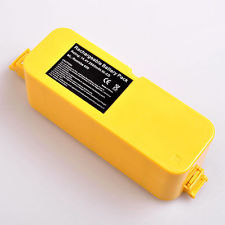 Roomba(Create base) batteries follow these standards!
‹#›
RoboGraphers
Hazards and Associated Safety Clauses
Hazards due to lack of awareness:
Lack of noise/silent operation



Hazardous vibration:
Harmful levels of vibration
Safety Clauses:
Where needed, the personal care robot shall be designed in a way that it has a highly-noticeable appearance, and produces noticeable sound without reaching harmful noise levels.
Minimization of vibration produced by mechanical components in the design of the personal care robot 
Selection and use vibration damping materials within the design
‹#›
RoboGraphers
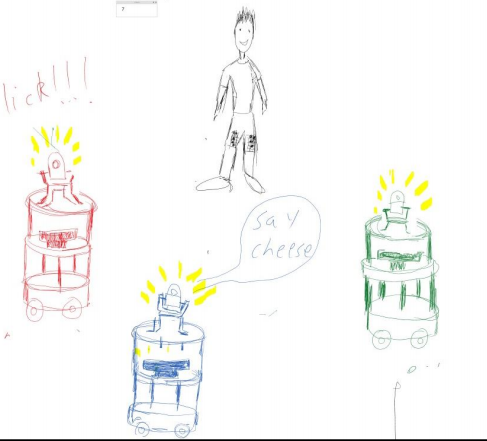 We have the voice command feature in our system!
‹#›
RoboGraphers
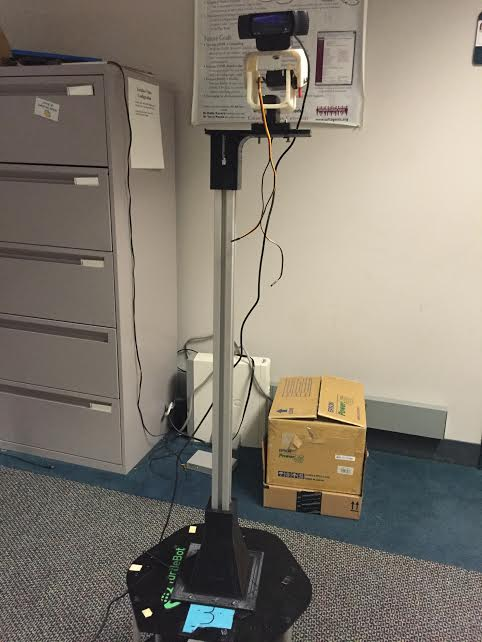 The new PTZ unit design in our system takes care of the vibrations!
‹#›
RoboGraphers
Hazards and Associated Safety Clauses
Collision with safety-related obstacles:
Collision with safety-related objects 
Collision with domestic animals 
Collision with other robots 
Collision with fragile safety related objects 
Collision with walls, permanent/ unmovable barriers
Safety Clauses:
Physical limitation of the travel speed of the personal care robot to an inherently safe maximum
Moving parts shall be designed so that acceptable impact energy cannot be exceeded
Use of materials or structures to reduce impact forces to levels that do not cause harm.
‹#›
RoboGraphers
In our system...
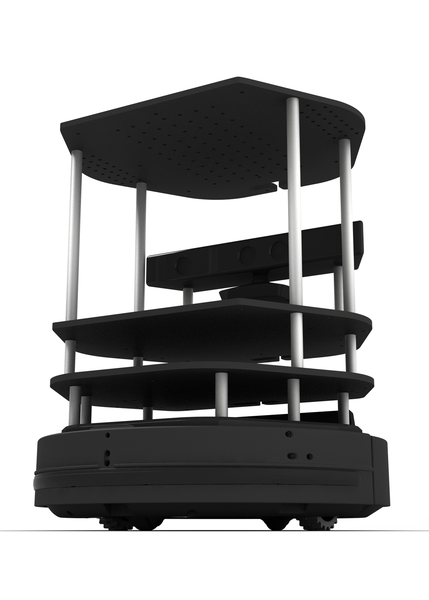 Maximum speed of robots is 15cm/s
Each turtlebot has an object sensor that stops the robot on collision
Flocking prevents collision of robots
Obstacle Detection and Avoidance is a desirable goal
‹#›
RoboGraphers
Thank you!

Questions?
‹#›
RoboGraphers